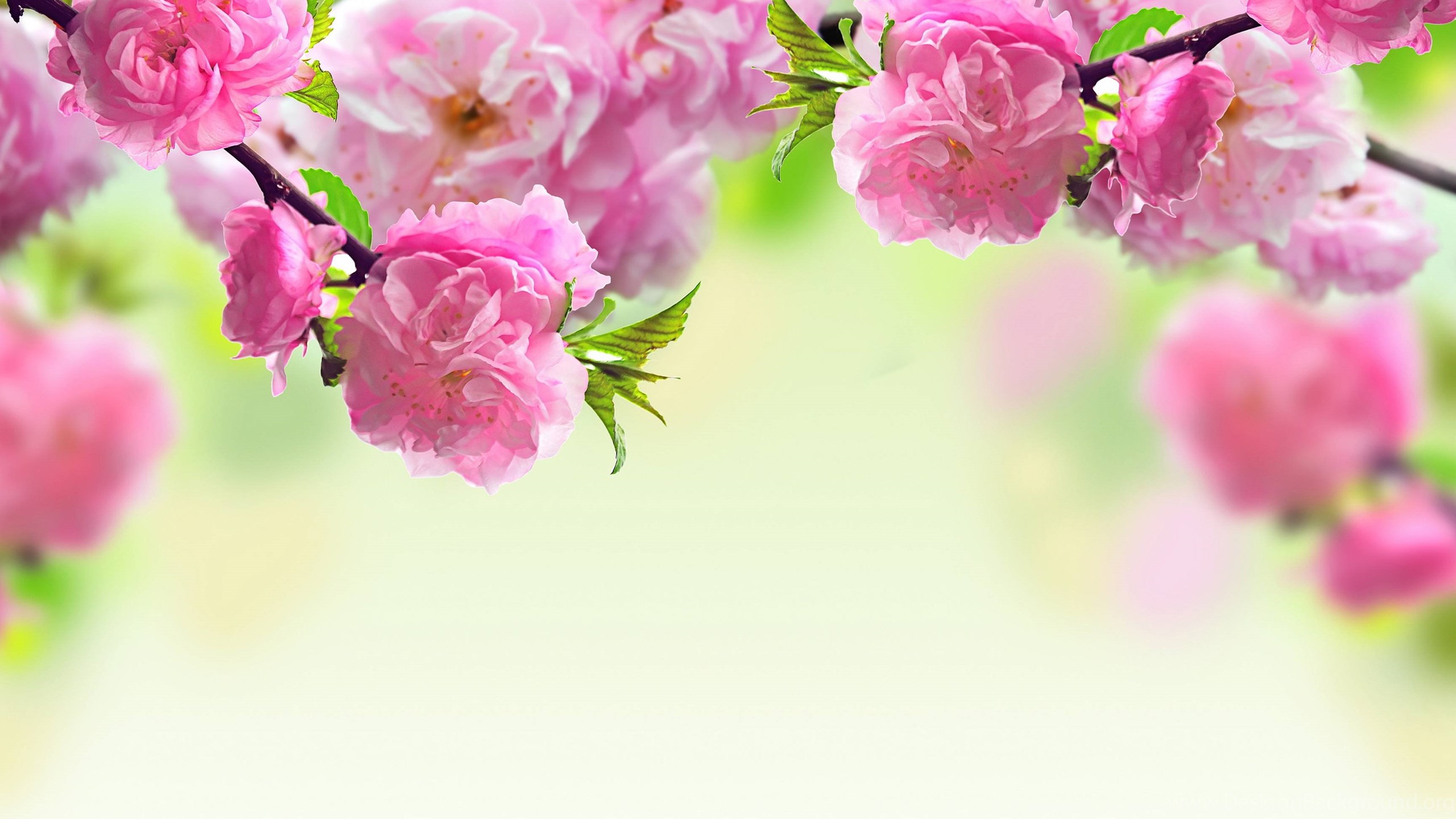 Welcome To The Core Of Heart
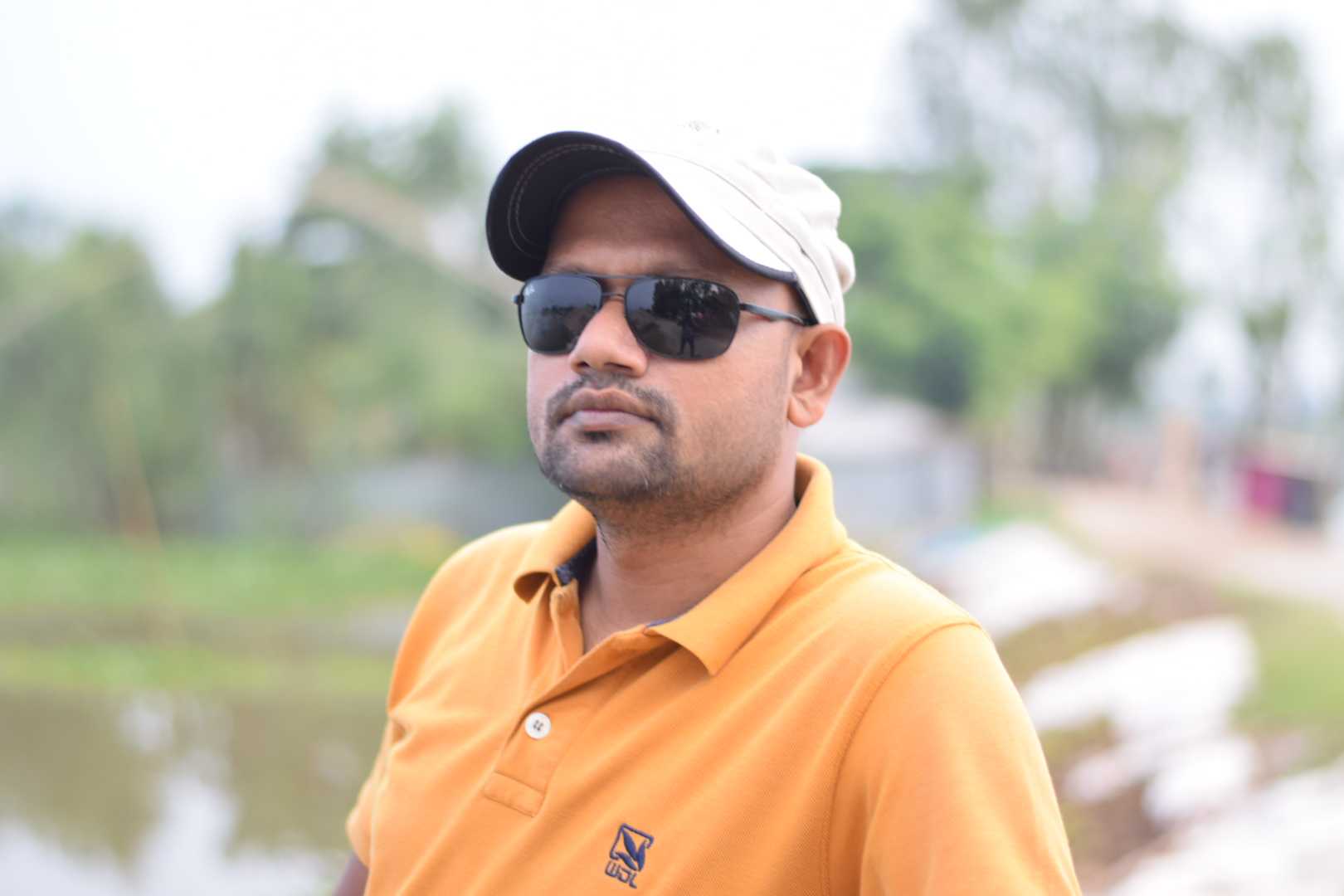 Introduction
Md. Rakibul Alam
Assistant Teacher
Dharmapur P.N Girls HighSchool, Sundarganj, Gaibandha
The Best Teacher-2016(Gaibandha District)
Master Trainer-CA (English),
Trained in: TQI-(English), EIA, BTT, MMCD, MCMM, LSBE(UNICEF), Spoken English, Public Speaking Fundamentals, Business English, Reading Instruction, Digital Security Essentials,
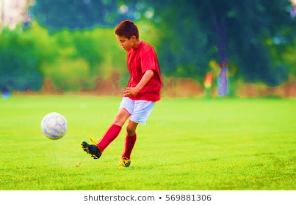 He plays football. He is a good player. He wants to participate in the junior world cup.
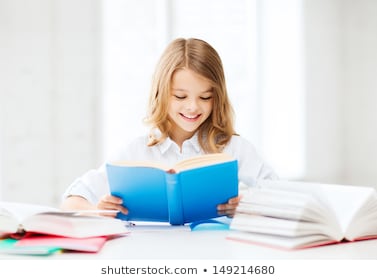 She is reading the book attentively. 
She goes to school regularly and does her home work.
Now tell me:  
play, is, wants, goes, does- what kinds of parts of speech are they?
Are they noun, pronoun or verb?
They are verbs.
So Today’s topic is verb
Topic: Verb
Time: 50 minutes
Class: Seven
Classification of Verb: Two kinds of verbs-
Finite verb: We play football. He plays football. They played football well in the last season.  So A Finite verb completes the idea or expression of the sentence and changes according to tense, number & person.


Non-Finite Verb: We want to play football. Playing football we will come back soon. So A Non-Finite verb  can neither complete the idea or expression of the sentence nor change according to tense, number & person.
Kinds of Principal verb: 2 kinds- 1. Transitive verb  2 Intransitive verb
Non-Finite verbs: 3 kinds-
1. Infinitive
2. Gerund
3. Participle
Infinitive: to+ present form of verb (to do)
Gerund: Present participle form of verb, which works both as a verb and a noun.
Example:
Playing cards is not allowed here.		2. I like reading novel.
3. Stop playing.						4. I am tired of waiting.
5. Seeing is believing.					6. He learns drawing.
7. We need safe drinking water.			8. Stealing is a sin.
You cannot learn English without learning the four language skills. Listening is the first skill you should practise. The second one is Speaking. The third one is Reading while the fourth skill is writing. Unless you practise the skills, you cannot succeed in attaining any foreign language.
1. Present participle- Reaching
Participle:
3 kinds-
2. Past participle- Reached
3. Perfect participle- having reached
Examples Of Participle:
Pair works:  Find out transitive and intransitive verbs from the following sentences:
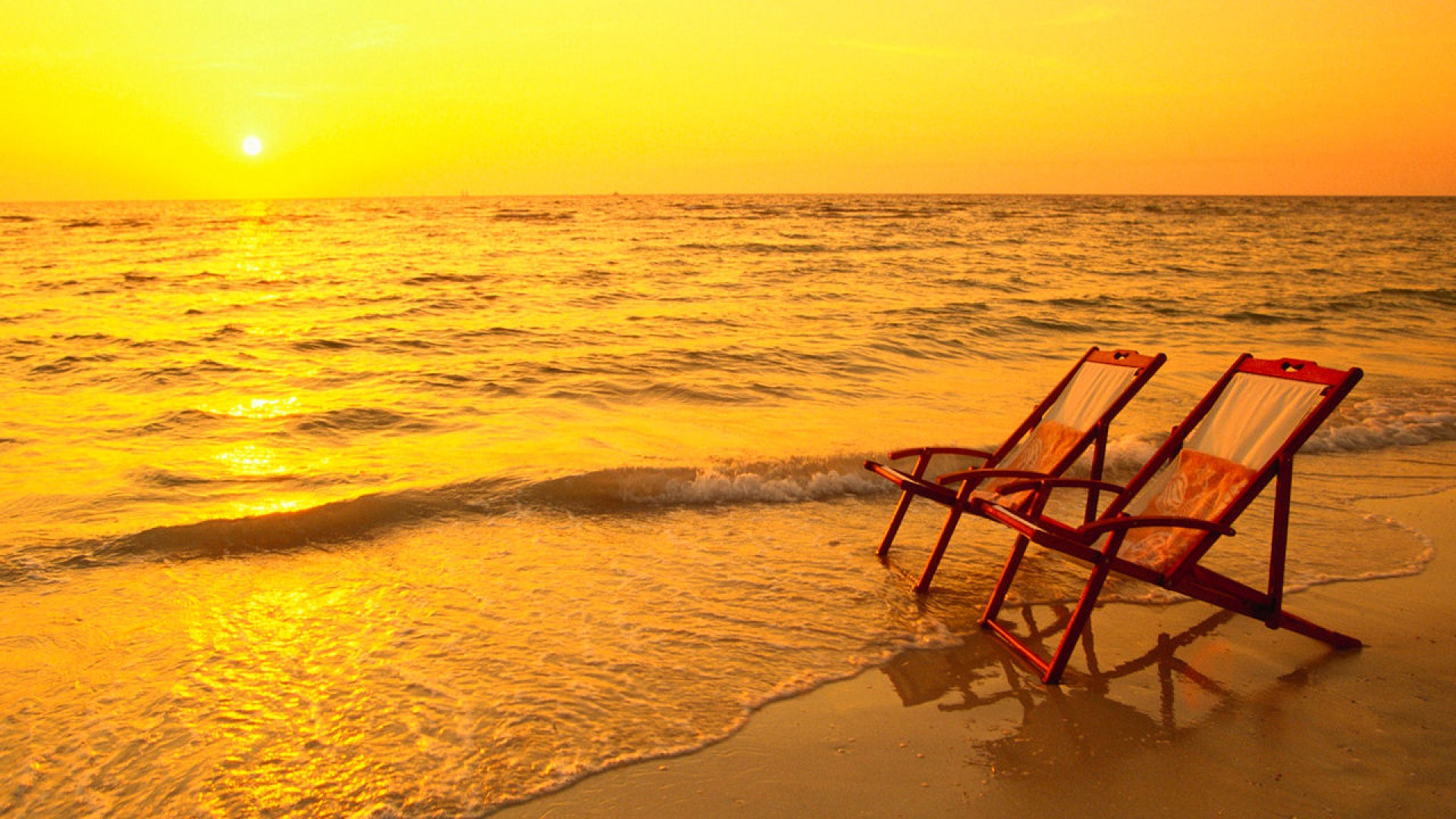 Thanks for enjoying the class.
Stay Safe.